ОРГАНІЗАЦІЙНІ РЕКОМЕНДАЦІЇ
Розподіл лекційних потоків (відповідно до розкладу )
        1.1. Поток № 1 – чисельник: 
Біологічний факультет
Економічний факультет
Факультет журналістики
Факультет іноземної філології
Історичний факультет
Математичний факультет
Факультет менеджменту
Факультет соціальної педагогіки та психології   

1..2. поток № 2 – знаменник 
Факультет соціології та управляння
Факультет фізичного виховання, здоровя та туризму
Філологічний факультет
Юридичний факультет
ОРГАНІЗАЦІЙНІ РЕКОМЕНДАЦІЇ
Система накопичення балів
Виконання творчих завдань – загалом їх п'ять, одне завдання = 6 балів
Підсумковий тест з дисципліни = 15 балів 
Залік з дисципліни = співбесіда з питань = 40 балів
Відвідування лекцій + виконання завдань з тематики («ситуативні кейси») = бонуси
        *формат відвідування занять у довільній формі. 
5. періодично, хоча б раз на тиждень перевіряти Moodle, як єдиний канал зв`язку
Тема 1. Вступ до теорії риторики
Місце риторики та її значущість у системі професійної підготовки сучасного фахівця. 
Риторика у системі гуманітарного знання.  Сучасна неориторика як наука про переконливу комунікацію та міжособистісного спілкування. 
Види  риторики. Загальна характеристика
Мовленнєвий імідж сучасного фахівця
Хто не вміє говорити, той не зробить карєкри- Наполеон Бонпарат
Існує три категорії оратотоів: одних можна слухати, інших неможливо слухати, а третіх – неможливо не слухати   - давньоіндійська мудрість 

Знання з риторики допоможуть вам: 
• сформувати  високий рівень комунікативної компетентності; 
• оволодіти мистецтвом переконуючої комунікації, мистецтвом суперечки;  
• сформувати уміння та навички ораторської майстерності
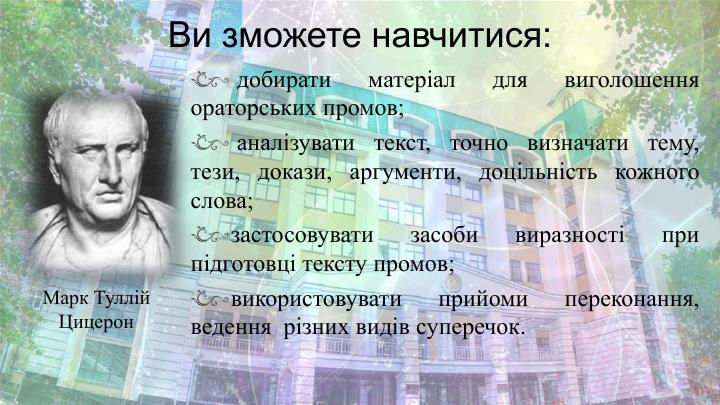 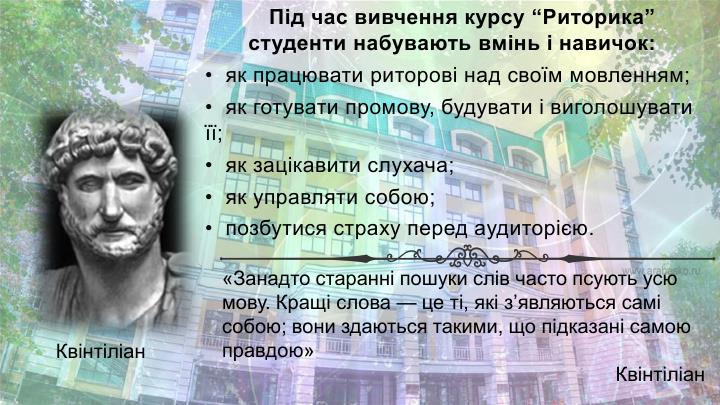 Визначення риторики
Риторика – наука про доцільне слово 
Риторика – наука про переконливе мовлення
Риторика – наука про ефективне переконливе спілкування


Предмет риторики – «виробництво» слова, яке не створене, але яке має створити мовець. У цьому розумінні риторику називають філологічною інженерію
Розділи риторики
Загальна риторика – вивчає принципи та прийоми створення задуму та його втілення у цілісному висловлюванні
Приватна риторика – вивчає особливості побудови словесних творів у різноманітних родах та різновидах словесності
ЗАГАЛЬНА РИТОРИКА
Побудова загальної риторики відображає створення ритором висловлювання від задуму до завершеного тексту. Загальна риторика містить:
Вчення про ритора
Вчення про аргументацію, тобто про ставлення аргументів до аудиторії, до якої вони звернені
Вчення про риторичну побудову, тобто про «створення, виробництво» слова
ПРИВАТНА РИТОРИКА
Приватна риторика містить вчення про конкретні роди та різновиди словесності. У приватній риториці вивчаються ті різновиди слова, якими має активно володіти будь-яка освічена людини, тобто як реалізується промова в залежності від типу спілкування та комунікації 
Риторика має практичне спрямування та освітню мету у широкому сенсі цього слова
РІЗНОВИДИ РИТОРИКИ
Педагогічна риторика, яка реалізується у сфері педагогіки та використовується як засіб досягнення педагогічних цілей та власне в риториці як методиці ровзитку риторичних здібностей
Юридична риторика – являє комплекс знань з підготовки юриста для виголошення публічної судової промови відповідно до вимог кримінально-процесуального законі, це ВМІННЯ побудувати об'єктивно  аргументоване міркування, яке формує науково-правові переконання, вміння впливати на правову свідомість людей
 Політична риторика – це технології, які забезпечують мовленнєву взаємодію особистості, суспільства та держав.
Військова (воєнна) риторика – спеціалізована мовленнєва культура військово-професійного середовища, спрямована на засвоєння військової культури. Її мета – підготувати та тримати «бойовий дух».
РІЗНОВИДИ РИТОРИКИ
Дипломатична риторика – вивчає спілкування держав через своїх спеціальних представників. Дипломатична промова – це мистецтво «натяків» за допомогою мовних знаків.